FY23 CX Action PlanTrademarks, U.S. Patent and Trademark OfficeDepartment of Commerce
Completed Summer 2021
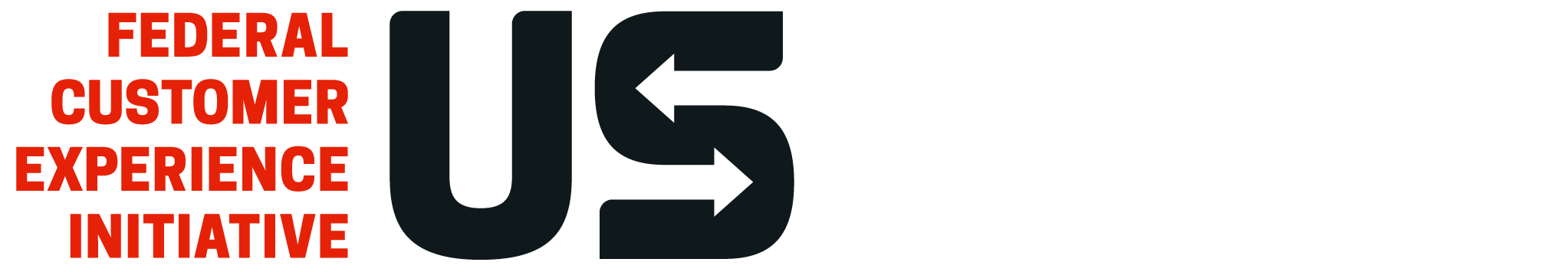 FY21 Capacity Assessment Reflection Summary
What we’re proud of this year:
Based on lower customer satisfaction scores on the website, we reviewed both quantitative and qualitative data and redesigned the Trademark Basics section of the website. The development process integrated customer experience research, diverse staff expertise, usability testing, and plain language principles to better meet the needs of customers who are new to intellectual property and the trademark filing process. Our website satisfaction score amongst trademark customers has increased by 3 points to 69.5 on a 100-point scale from FY2020 to FY2021 (Q1-Q3). 
Completed a new Paperwork Reduction Act (PRA) generic clearance to allow for more rapid development of CX research information collections and allowing public reporting and accountability of our performance. 
Customer feedback and satisfaction scores are routinely collected along much of the trademark customer journey, including website, authenticated login, filing system, response letters from the office (i.e., office action), primary contact center, and outreach. Several more surveys are in development where we have measurement gaps along the journey.
Conducted usability testing on prototypes of a redesign of authenticated login and Trademark Basics section the website, and this customer feedback directly led to improvements to the prototypes prior to launching.

Where we need to do better:
Maturity gaps identified in the FY21 Trademark CX Capacity Assessment: 
“Service Design - Customer research findings are frequently shared outside of the team that conducted the research.”
“Governance and Strategy - We have defined user needs and experiences we are responsible for delivering and organize our delivery around these, rather than our own organizational silos. (e.g, service catalog agnostic of agency office definition, collaboration on IDEA Act requirements, CX council, cross-functional reports on experience measures).”
2
Adapting Service During a Global Pandemic
Where we innovated

Trademarks invests in outreach to and education of small business owners, entrepreneurs, and others who are new to intellectual property. Prior to the COVID-19 pandemic, we provided this service almost entirely through in-person outreach events.  

During the pandemic, the outreach team shifted to virtual programming and developed a more robust, online Trademark Basics Boot Camp. This 8-module series provides a comprehensive overview of the process for federal trademark registration and maintaining a federal trademark, specifically designed for small business owners and entrepreneurs seeking to protect their brand and product identities.

Through the first three quarters of FY2021, these outreach and education events have received a Net Promoter Score of 4.8 of 5, which indicates attendees would likely recommend the event to someone else. This validates the quality of the service and the value it brings for attendees. As a result, we plan to continue this service while looking for ways to further expand and improve.
3
HISP Equity Reflection
Who is this provider intended to serve?
The Trademark organization intends to serve all people and businesses who conduct commerce in the United States and would like to better protect their brand and product identities by federally registering their trademarks. Customers range from individual entrepreneurs and local small businesses to multinational corporations. We also serve the public at-large by providing enhanced confidence of the source of products and services.

Are there barriers that people of color, people with disabilities, LGBTQ+ people, women, non-native English speakers, and others who have been historically underserved, marginalized, discriminated, and adversely affected by persistent poverty and inequality face with regard to this program or service? How might these individuals interact with your program differently? 
As part of the USPTO Equity Assessment, the Trademarks Equity Teams preliminary analysis identified possible barriers and burdens on underserved groups in areas of (1) knowledge of and experience with trademark law and (2) technological capability to access and use systems. The Trademark organization has not historically collected demographic data on our customers. Nonetheless, we are in the process of researching whether the customer feedback and other data we do have can tell us anything about challenges underserved groups face. 

Where do we have a knowledge gap about individuals’ interactions with our service we need evidence to fill?

We are in the process of researching and establishing capabilities to expand our understanding of prospective and actual customers:

UPSTO established Equity Steering and Working Groups to implement Executive Order 13985, “Advancing Racial Equity and Support for Underserved Communities through the Federal Government”. We are in the process of conducting an internal assessment of services and underserved assessment of services. 

Trademarks is participating in the Equity Team researching and conducting outreach to underserved communities to  learn of the challenges faced by underserved communities from their own perspectives and in their own words.

We lack specific data about where and why prospective customers drop out of the trademark application process.
4
FY22 Action Update: Improve the TEAS Initial Application Form Prototype
What customer need will this action address?
Customer feedback indicates difficulty understanding and navigating the current initial application form, particularly for small business owners and entrepreneurs.

Why is this a priority?
The customer journey for all trademark filers funnels through the initial application forms. In FY20, customers submitted 738,112 total trademark filings, which was a 9.5% increase over FY19 (USPTO FY20 Performance and Accountability Report). Based on three quarters of FY21, customers are projected to submit 956,000 trademark filings, which would be a 29.5% increase (TPAC May 2021, Trademarks organization performance presentation).

Who is responsible for this action happening?
Office of the Deputy Commissioner for Trademark Administration:
Trademark Product Line Lead – Glen Brown
Lead Product Owner for Trademark External – Stephen Aquila
Office of the Deputy Commissioner for Trademark Examination Policy:
CX Administrator – Charles Thomas

What action(s) / deliverables / milestones will you take / hit between Oct. 1, ‘21 – Sept. 30, ‘22?
FY22 Q2: Update TEAS customer satisfaction survey to increase response rate to reach sufficient volume of responses to evaluate current state of initial application forms.
FY22 Q4: Conduct usability testing, or similar user experience (UX) research method, on the initial application form prototype.

How will you measure whether these actions had their intended effect?
Compare usability testing results on prototype with trends in the customer satisfaction survey results to determine if customer pain points have been addressed in prototype. 

What do you need to make this happen?
Information technology (IT) projects to implement the Trademark Modernization Act (TMA) are the top priority, and these must be completed on schedule and within scope to allow for adequate development and UX resources are available in FY2022 to complete these milestones. 
The application development team is budgeted for, but this team must be funded and on-boarded in early FY22 to complete this action on time.
5
FY22-23 Commit to Action: CX Capacity Building
What customer need will this action address?
Customers need easy-to-understand information and services to better protect their trademark rights through federal registration. 

Why is this a priority?
To keep up with the growing customer base and increasing expectations, we need to increase our capacity to collect, analyze, and meaningfully use customer feedback data to improve services. 

Building CX capacity within the Trademark organization will also enable us to fulfill the expanded requirements in OMB Circular A-11 Section 280, conduct adequate research for the Foundations for Evidence-Based Policymaking Act evaluation theme #3 “Providing exceptional customer experiences,” collaborate on 21st Century IDEA Act implementation across USPTO, and prepare for possible passage of the Trust in Public Service (TIPS) Act which intends to improve public trust in the Federal Government by establishing customer experience as a central measure of performance for agencies and the Federal Government.

Who is responsible for this action happening?
Office of the Deputy Commissioner for Trademark Examination Policy:
Deputy Commissioner for Trademark Examination Policy – Amy Cotton
CX Administrator – Charles Thomas
6
FY22-23 Commit to Action: CX Capacity Building (cont.)
What action(s) / deliverables / milestones will you take / hit between Oct. 1, ‘21 – Sept. 30, ‘23?
FY22: Distributing CX data – Redesign CX data dashboards and distribution to provide more meaningful CX data to leadership and staff at the time they need the information. 
FY22-23: Staffing – Currently have only 1 full-time equivalent (FTE) exclusively working on CX Program, so Trademarks plans to hire at least one CX staff member in both FY22 and FY23.

How will you measure whether these actions had their intended effect?
Currently, 1 of 7 customer-facing systems under the Trademark External Components currently measure a customer satisfaction (CSAT) score as a key performance indicator (KPI). Increase this to 5 by end of FY22 and 7 by end of FY23. KPIs are used to evaluate performance and make resource decisions, so systematically measure CSAT will routinely incorporate customer feedback into IT decision-making.
Conduct survey of the target audience for redesigned CX data dashboards and distribution to determine whether they used the CX data to inform decision-making.

What do you need to make this happen?
Prioritization in budgeting process to maintain funding for positions and CX management platform used for surveying customers.
Prioritization and collaboration with Trademark Product Line Lead, Lead Product Owner for Trademark External, and individual Product Owners.
7
https://performance.gov/cx